المقدمة:


القصة عمل أدبي يصور حادثة من حوادث الحياة أو عدة حوادث مترابطة، يتعمق القاص في تقصيها، والنظر إليها من جوانب متعددة، يلونها في لباقة سرده، وحيويته، وثقافته، ليكسبها  قيمة إنسانية خاصة،  وهو يربطها بزمانها ومكانها ، ويعرض ما يتخللها من صراع مادي أو نفسي بين الشخصيات ، وما يكتنفها من مصاعب وعقبات، على أن يكون ذلك بطريقة مشوقة تنتهي إلى غاية معينة،وبصورة مموهة تتعامل مع الواقع اضغط هنا لتقرأ وتستمع لقصة مشوقة.
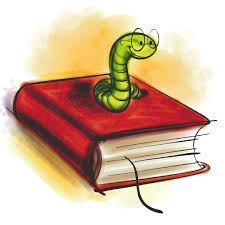 المهمّـة : 

ما رأيكم أعزّائي الطلاب أنْ نسافر معاً برفقة  مجموعة من  الكتاب،  في رحلةٍ معرفية، و نحلّق في سماء القصة؛ ونحطّ  في بلادها  وعلى سطورها، و نتقصّى  عناصرها ونقف على  الفرق بينها وبين الرواية لنعرف مدى جهد كاتبها ؟
وفي نهاية الرحلة اجمعوا ما حصدتموه  في باقات  علم ومعرفة،  قوموا بنظمها معا، على شكل بنود،    لنرى هل وصلتم  إلى ضالتكم  المنشودة؟
العمليـّات :
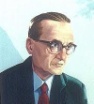 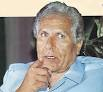 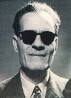 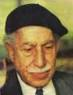 معايير التّقييم :
النّتاجـات : 

وهي ما عرفه وجمعه الطلاب من معلومات حول القصة أثناء رحلتهم وهي كالتالي :

مجموعة محمود تيمور.

مجموعة يوسف ادريس.

مجموعة توفيق الحكيم.

مجموعة طه حسين.
الخلاصة:  


هل أعجبتكم المهمة ؟
ماذا تعلمتم وماذا  كنتم تضيفون؟ أي أسئلة أثرتم  ؟
هل ترون أن تعاونكم ساهم في تعلمكم ونجاحكم؟
هل كانت لكم مرونة في العمل وتنازلتم لبعض أحيانا؟
شكرا لكم!!!  
                                                         
نتمنى أن تكونوا 
قـــد اســتمـتـعــتـم  
مــعــنا في مشوار  
القصة
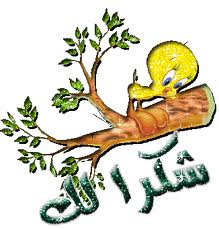 مجموعة محمود تيمور: أصل القصة العربية

الجذور عربية أصيلة فلم يكن وافدا إلينا كلية من الغرب .

الحقيقة أن الأدب العربي  فيه قصص ذات صبغة خاصة به ، فيها ملامحنا 
     وسماتنا .

بدأت القصة العربية مع بداية الإنسان،  فقد نشأت القصص الأسطورية مع الإنسان القديم، بما حوته من خرافات ، مثل قصص الغول  وصاحب اللحية الزرقاء .


-------------------------------
المصدر المحوسب
العودة
القصة القديمة لها دلالات شعبية بدون قيمة فنية. وكذلك كانت الأساطير والملاحم مثل   
    الشاهنامة للفردوسي، وقصص الغزليين غير المترابطة .
- لم تكن القصة قديما من جوهر الأدب ،انما كانت تذكر كشواهد، مثلا في  الوصايا. 
- بداية القصة هدف أخلاقي، ومن ذلك قصص ابن الصلت وهو يروي قصص التوراة...
في الفتوحات اطلع العرب على  قصص الحضارات فتطور  الخيال القصصي عندهم، فألفوا السير والمغازي  والتاريخ، كما في:"أيام العرب"، و"أحاديث الخلفاء"...
في العهد العباسي وضع الجاحظ " المحاسن والأضداد"، و"الحيوان"...ثم كانت المقامات،   
   ورسالة "التوابع والزوابع" لابن شهيد، و"ألف ليلة وليلة"،و"رسالة الغفران" للمعري.
نشأت القصة الحديثة على أثر التأثر بالغرب ، بواسطة الترجمة والبعثات، والفكر الثوري، والوعي القومي.

-------------------------------
المصدر المطبوع: الندوي، محمد، نجيب محفوظ في نزعاته الأدبية، الأردن 2011 ،ص 60-63
العودة
مجموعة يوسف إدريس الحدث  الحبكة والمبنى

 الحدث:
هو مجموعة من الوقائع ينظمها القاص في إطار محدد ، تتفاعل لخدمة الحبكة.
بعض الكتاب يهتمون بالحدث أكثر من الشخصية  والبيئة(2)
هو  أهم عناصر القصة ، ففيه تنمو المواقف، وتتحرك الشخصيات، وهو الموضوع الذي تدور القصة حوله) ،ولا تتحقق وحدته إلا في مكانه وزمانه وسببه المشوق.
زمن الحدث ينطوي على مجموعة من الأزمنة، وهي(زمن الحبكة وزمن القصة وزمن العمل القصصي نفسه ثم زمن قراءته).
العودة
طرق بناء الحدث:

الطريقة التقليدية:وهي أقدم طريقة، وتمتاز باتباعها التطور السببي المنطقي.
الطريقة الحديثة: تعرض القصة من لحظة التأزم، أو كما يسميها بعضهم"العقدة"، ثم العودة للماضي  لرواية بداية الحدث بتوظيف أساليب كتيار اللاشعور والمناجاة والذكريات.
طريقة الارتجاع الفني: يبدأ الكاتب فيها بعرض الحدث في نهايته ثم يرجع إلى الماضي .(1)
العودة
السرد وطرقه:

السرد هو نقل الحوادث بواسطة اللغة، بتوظيف الحوار، أو على لسان الشخصية، أو الكاتب ( 2)
طريقة الترجمة الذاتية:يلجأ القاص فيه إلى سرد الأحداث بلسان شخصية، ، مستخدماً ضمير المتكلم، ويقدم الشخصيات من خلال وجهة نظره الخاصة، فيحللها تحليلاً نفسياً، متقمصاً شخصية البطل. 
طريقة السَّرد المباشر:فيها يقدم الكاتب الأحداث في صيغة ضمير الغائب، بحرية وتحليل .
طريقة الوثائق:يعتمد القاص  هنا على الوثائق والرسائل والمذكرات في أثناء معالجته الموضوع(1) .
العودة
الحبكة: 

تسلسل الحوادث إلى نتيجة، بمساعدة الصراع الوجداني بين الشخصيات، أو بتأثير الأحداث الخارجية المشوقة. 
تجري  الحبكة على هيئة متنامية متسارعة  وسببية، وهي  نوعان:1. يعتمد فيها تسلسل الأحداث.
2. يعتمد فيها على الشخصيات. وما ينشأ عنها من أفعال وعواطف.
العودة
مبنى القصة:

المقدمة (البداية) ومميزاتها: 

- التشويق والإثارة.
- على القاص في المقدمة أن يعرف بشخوصه وبعض ملامحهم وصفاتهم بتشويق.
قليلة التفاصيل  منعا للملل.

العقدة :وهي "تشابك الحدث وتتابعه حتى يبلغ الذروة، وهي  تتابع زمني، يربط بينه معنى السببية.

 - تجيب عن السؤالين: "وماذا بعد، ولماذا؟
- يشترط في العقدة أن تتضمن صراعاً قدرياً، أو اجتماعياأو نفسيا .
العودة
النهاية: لحظة التنوير أو الانفراج:
   - هي انفراج ووضوح الحل.
   - تحدد معنى الحدث، وتكشف عن دوافعه وحوافزه باعتبارها مجمع الأحداث  
      والشخصيات(1).
   - قد تبقى النهاية غامضة  وقد تحل الأمور ومعها ترتاح النفوس.
   - يحدد البناء الوصف والتحليل والحوار ، فيجعله يضج بالحياة ، ولكل قاص أسلوبه  في  
      التشويق ،وهدفه وأفكاره ،وثقافته(2)



-------------------------------
1)المصدر المحوسب   
2) بطرس، أنطونيوس، الأدب،طرابلس:   المؤسسة الحديثة، 2005،ص155-157
العودة
مجموعة طه حسين: الشخصيات والزمان والمكان 

شخصيات القصة: هي أهم عناصر الحبكة (البناء)، فهم الأبطال وهم مصدر الأعمال.

 (1) النوع الجاهز الذي يبقى على حاله من أول القصّة إلى خاتمتها ولا يحدث فيه تغيير كياني، وهذا النوع من الشخصيات يسمّى بالشخصية الْمُسَطَّحَة. فهي شخصية لا تتطور ولا تتغير نتيجة الأحداث، وإنما تبقى ذات سلوك أو فكر واحد أو ذات مشاعر وتصرّفات واحدة.

 (2) النوع النامي الذي يَتَكَشَّف شيئا فشيئا ويتطور مع المواقف تطورًا تدريجيًّا بحيث لا يتم تكوينه إلا بتمام القصّة، وهذا النوع من الشخصيات يسمّى بالشخصية الْمُدَوَّرَة. فهي شخصية تنمو وتتطور وتتغير إيجابًا وسلبًا حسب الأحداث، ولا يتوقف هذا التطور إلا في نهاية القصّة.
العودة
ومن وجهة أخرى تنقسم الشخصيات من حيث ارتباطها بالأحداث إلى:

شخصية مركزية.     2) شخصيات ثانوية.     3) شخصيات جانبية.
----------------------------------------------------

  الشخصية المركزية: وهي التي تقوم بالدور الرئيسي في الأحداث، بحيث تدور حولها أغلب أحداث القصّة.

  الشخصيات الثانوية: هي شخصيات مساعدة للشخصية الرئيسية، تشترك معها بأغلب أحداث القصّة، حتى تضيء جوانب خفية للشخصيّة الرئيسية .

  الشخصيات الجانبية: اشتراكها مع الشخصية الرئيسية قليل جدًا، ويكون اندماجها أكثر مع الشخصيات الثانوية، وهي لا تؤثر كثيرًا على أحداث القصّة فهي كإسمها جانبية غير مؤثرة.
العودة
الزمان والمكان

  لا بدّ لكل عمل أن يتم في زمان ومكان:

 الزمن : متسلسل، متقدم ، يساعد على تطور الأحداث وهو يقوم بتوضيح السّببية التي تحرك الأحداث وتدفع بها إلى الأمام.

المكان:  هو الوسط الطبيعي الذي تجري ضمنه الأحداث وتتحرك فيه الأشخاص، وتنبع أهمية البيئة من دوره في تكوين الأحداث وإظهار مشاعر الأشخاص والمساعدة على فهمها(1). 

-------------------------------
المصدر المحوسب
العودة
بناء على ذلك  تتميز القصة بـ: 

 قصر الزمن ووحدته :  وهو قد يصل  لدقائق  أو ساعات،  وكذلك وقت 
     القراءة مختصر .
     لا يعتبر الزمن الذي تستخدمه القصة زمنا واقعيا طوليا، فهي  بسبب الاختزال ، تطرح   
     وعيا تخييليا للزمن. ومن هذا الباب تستحضر القصة (بالاسترجاع) الزمن الذي مضى.

وحدة المكان: مقابل تشعبه في الرواية، مما لا يسمح بكثير من الشخصيات والأحداث. 

وحدة الشخصية:  أي  قلة وجهات النظر والشخوص في القصة، مما يركز وجهة النظر  عامة في  شخصية واحدة مهمة، يقع عليها تبئير السارد(2).
 
 -------------------------------
2) المصدر المطبوع.
العودة
مجموعة توفيق الحكيم: الفروق بين القصة والرواية

 لغويا: رواية من الفعل (روى) اي تكلم و تحدث عن ما رأى من ظروف و تجارباما القصة فتأتي من الفعل (قص) اي قام بشذيب و اعداد حكاية لها بداية و عقدة و حل العقدة بتتبع.

من ناحية الحجم:غالبا ما تكون الرواية يتراوح عدد صفحاتها بين ال50 صفحة حتى 1000 صفحة, بينما القصة القصيرة فيجب ان لا يتجاوز عدد صفحاتها ال50 صفحة.

من ناحية عدد الشخصيات:في القصة القصيرة مجموعة معينة من الشخصيات ، أما في الرواية فهي  كثيرة.
العودة
من الناحية الفنية:في القصة القصيرة تتالف كلها من المقدمة و العقدة او المشكلة في الوسط ثم النهاية بحل هذه العقدة,اما الرواية فلا تتمسك بقواعد القصة القصيرة ، قد تتشعب، أو ان تبدأ ا من الخاتمة كما ان النهايات في الرواية لا تتضمن اعطاء حلول او حل العقدة كما بالقصة القصيرة.

من الناحية الزمنية:في القصة القصيرة لا يتم الالتزام بمرحلة زمانية معينة من التاريخ الانساني اي يمكنك ان لا ترفق التاريخ و اليوم و السنة بحياة ابطال القصة القصيرة، لأنها تخييلية أكثر  اما في الرواية  في أكثر ارتباطا بالواقع  ، وأكثر تشعبا في الزمان .

من الناحية المكانية:لا يتم الالتزام بالاماكن في القصة القصيرة بعكس الرواية
العودة
الموضوع: الرواية تعبر عن الواقع بكل افراحه و اتراحه القصة القصيرة تعالج جانبا معينا و مدروسا من الحياة لايجاد الحلول له (1).
 









-------------------------------
 1) المصدر المحوسب
العودة
هكذا :
 تختلف القصة عن الرواية  في المادة والمعالجة الفنية  لكي تعبر عن فكر الكاتب  بطريقة مختلفة، وكلاهما يجعلان من الإنسان مادتهما .

تسمح الرواية بدخول كل الاجناس فيها. بينما القصة ذات خطاب واحد .

القصة أبعد عن الجماعة ، رومانسية أكثر .

الوحدة جعلت القصة أكثر بساطة مقابل الرواية التي هي أكثر تعقيدا .

القصة أكثر انتقائية وجزئية من الرواية، ولكنها أكثر عمقا لأنها تضع شريحة تحت المجهر.

على قارئ القصة أن يكون مرهف الحس متوقد الذكاء، ليستطيع فهم الاختزال.
تستوعب الرواية تقنيات أكثر من القصة بسبب طولها (2).
-------------------------------
2)المصدر المطبوع: الكردي، عبد الرحيم، البنية السردية للقصة القصيرة، مكتبة الآداب ، 2005، ص105 -111
العودة